The Cat – Behaviour and Welfare18. Relationship between cats and humans
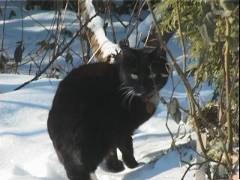 Bjarne O. Braastad
Professor of Ethology
Department of Animal and Aquacultural Sciences, 
Norwegian University of Life Sciences, NMBU, Ås, Norway
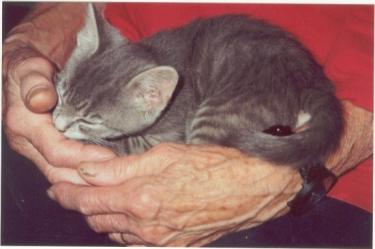 The Cat - Behaviour and Welfare - Bjarne O. Braastad
0
Norwegian University of Life Sciences
The relationship between cats and humans
Books on the relationship between cats and humans
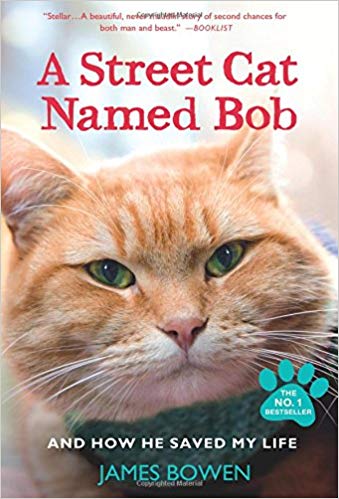 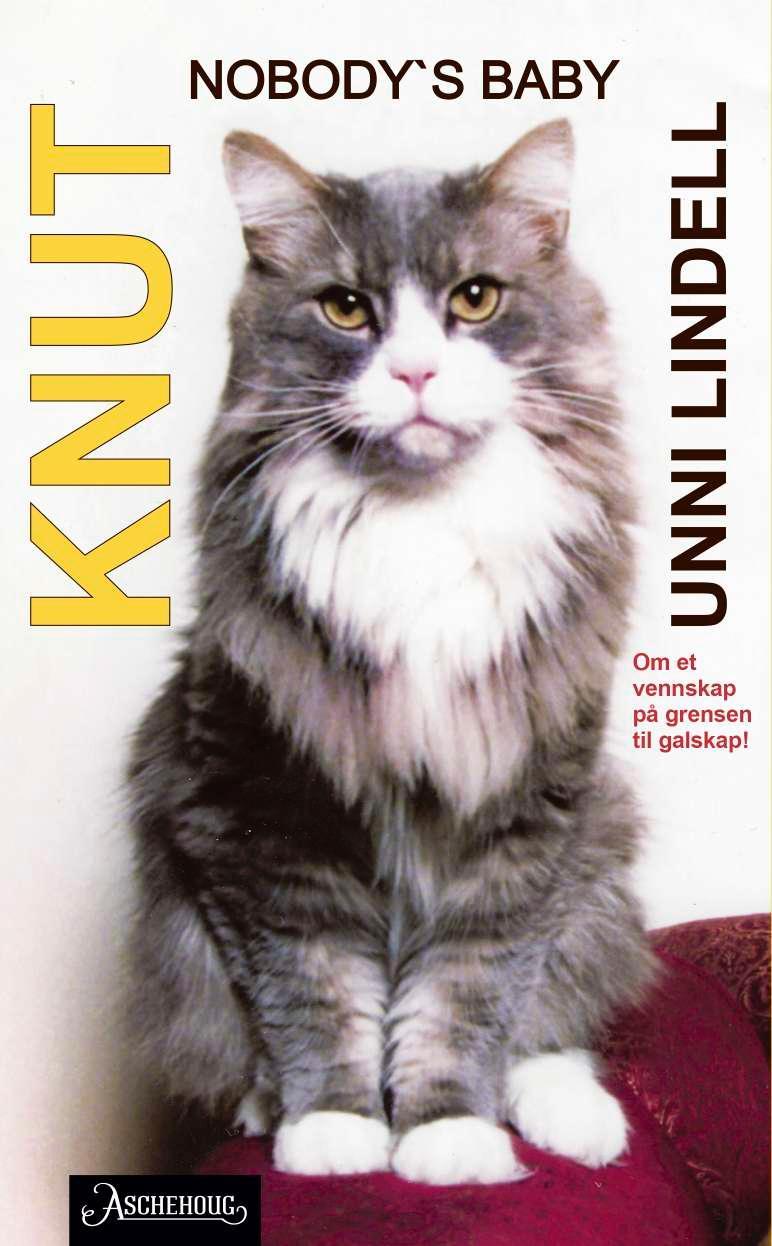 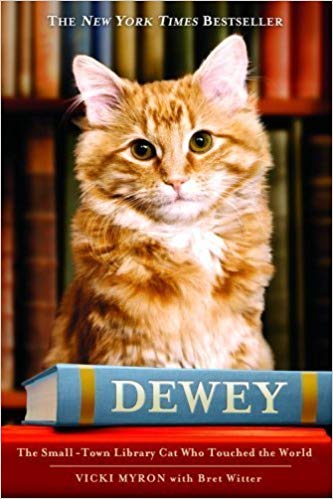 The Cat - Behaviour and Welfare - Bjarne O. Braastad
Norwegian University of Life Sciences
2
Many collect animal figures 	             
– and cats are among the most popular
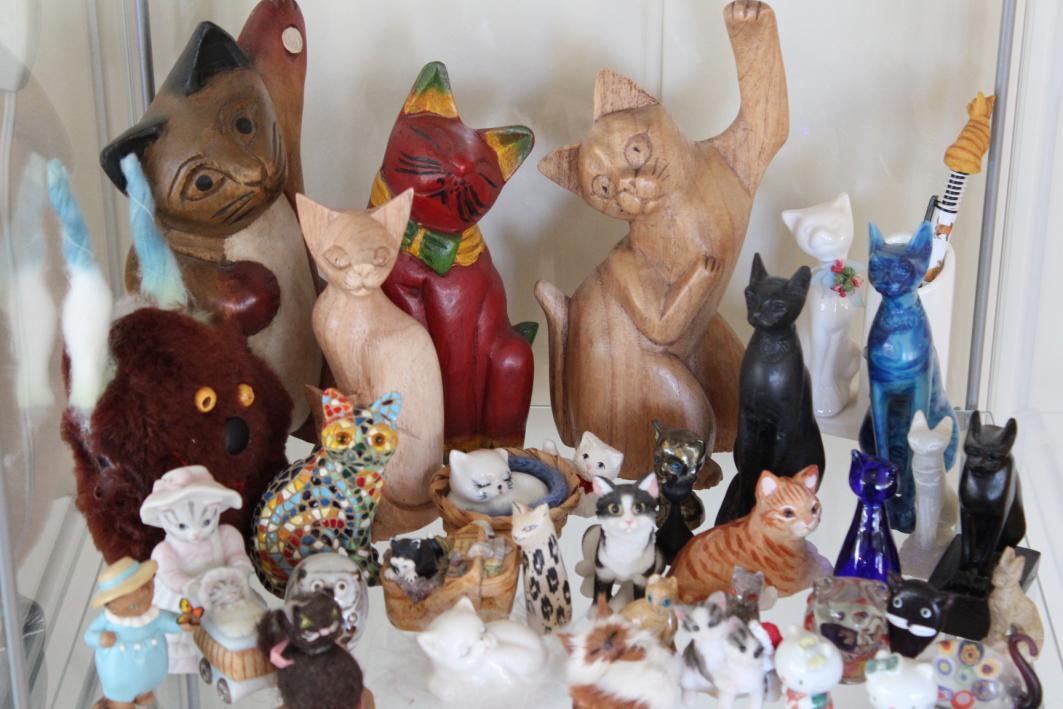 The Cat - Behaviour and Welfare - Bjarne O. Braastad
Norwegian University of Life Sciences
3
Self-reported social attachment to cats among cat owners (scale 1–10)
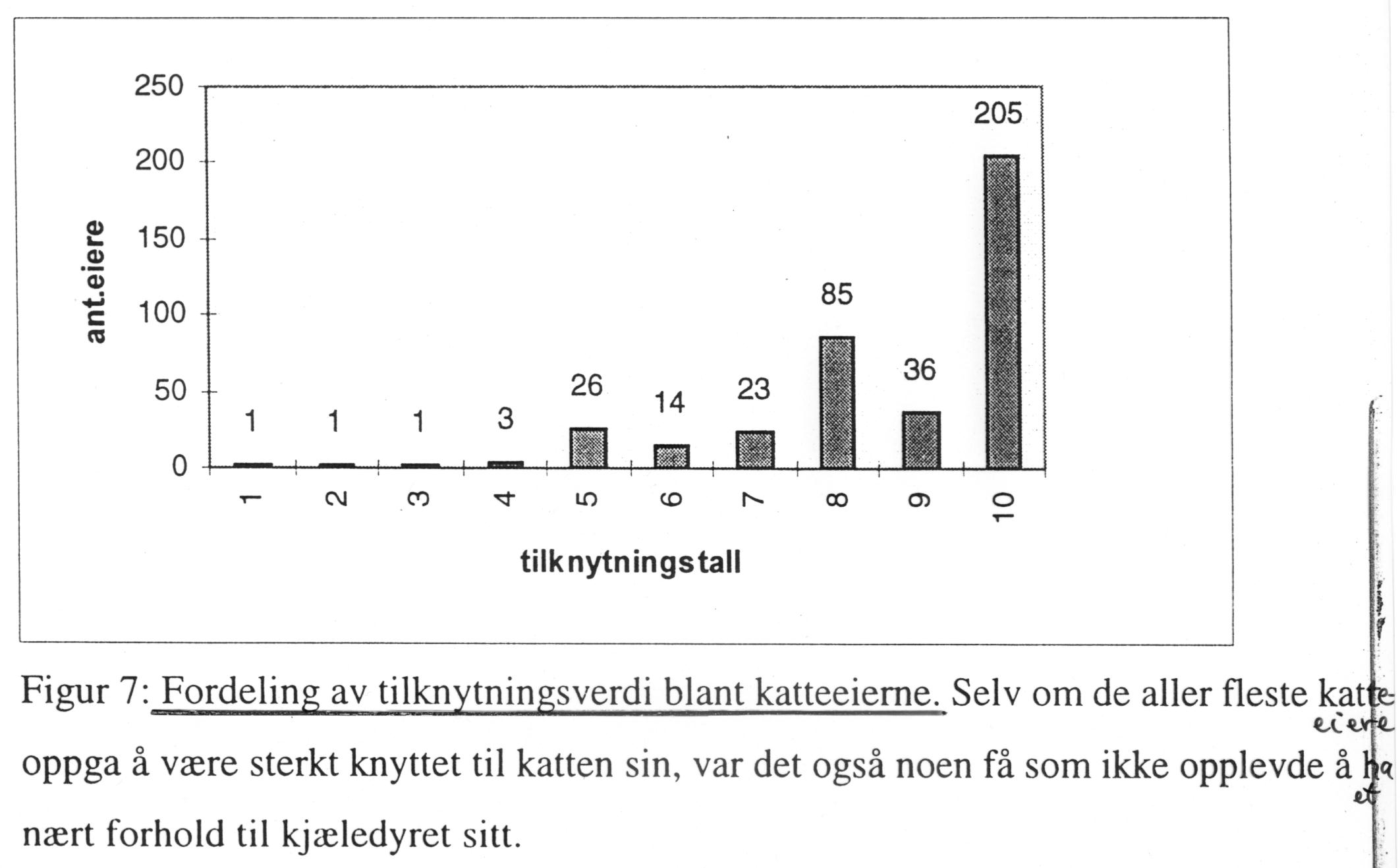 No. of cat owners
Attachment score
Average: 8.7 on the 1–10 scale, N=395.
(Sandem, 1998, The social bond between cats and humans. MSc thesis, Norwegian University of Life Sciences)
4
The Cat - Behaviour and Welfare - Bjarne O. Braastad
Norwegian University of Life Sciences
Social attachment to cats by owners – the gender effect (scores on 1–10 scale)
(Sandem, 1998, The social bond between cats and humans. MSc thesis, Norwegian University of Life Sciences)
5
Norwegian University of Life Sciences
The Cat - Behaviour and Welfare - Bjarne O. Braastad
Why do owners have a cat as a pet?
(more than one option could be ticked)
(Sandem, 1998, The social bond between cats and humans. MSc thesis, Norwegian University of Life Sciences)
The Cat - Behaviour and Welfare - Bjarne O. Braastad
6
Norwegian University of Life Sciences
What cat owners like and dislike about cats
(Sandem, 1998, The social bond between cats and humans. MSc thesis, Norwegian University of Life Sciences)
7
The Cat - Behaviour and Welfare - Bjarne O. Braastad
Norwegian University of Life Sciences
Attachment to various breeds (1–10 scale)
* Breeds with different letters show significant differences.
(Sandem, 1998, The social bond between cats and humans. MSc thesis, Norwegian University of Life Sciences)
8
Norwegian University of Life Sciences
The Cat - Behaviour and Welfare - Bjarne O. Braastad
Examples of positive effects of animals on humans, including animal-assisted interventions
Children’s psychological development
A comrade for adults 
Social contact with elderly in nursing homes
Visiting animals in nursing homes and hospitals 
Humans with mental illness, e.g. depression/anxiety
Children with autism
Violent criminals in prison 
Occupational therapy for youth with behavioural distrurbances
Green care – farm animals and pets as work training and therapy
The Cat - Behaviour and Welfare - Bjarne O. Braastad
9
Norwegian University of Life Sciences
More on cats’ behaviour and welfare is found here (in Norwegian)
www.braastad.info – Braastad’s website on ethology, animal welfare, cats and human–animal relationship
www.facebook.com/KattenAtferdVelferd – Facebook (Meta) site for the Norwegian cat book
www.etologi.no – website for the Norwegian Association of Ethologists
www.etologi-dyrevelferd.no – website on ethology and animal welfare for secondary schools
www.animalpickings.com – popular scientific website for the Research Group on Ethology and Animal Environment at the Norwegian University of Life Sciences
The Cat - Behaviour and Welfare - Bjarne O. Braastad
Norwegian University of Life Sciences
10
[Speaker Notes: Trykk Visningsfunksjonen så samme bilde er på PC og lerret!
Trykk deretter lenken.]
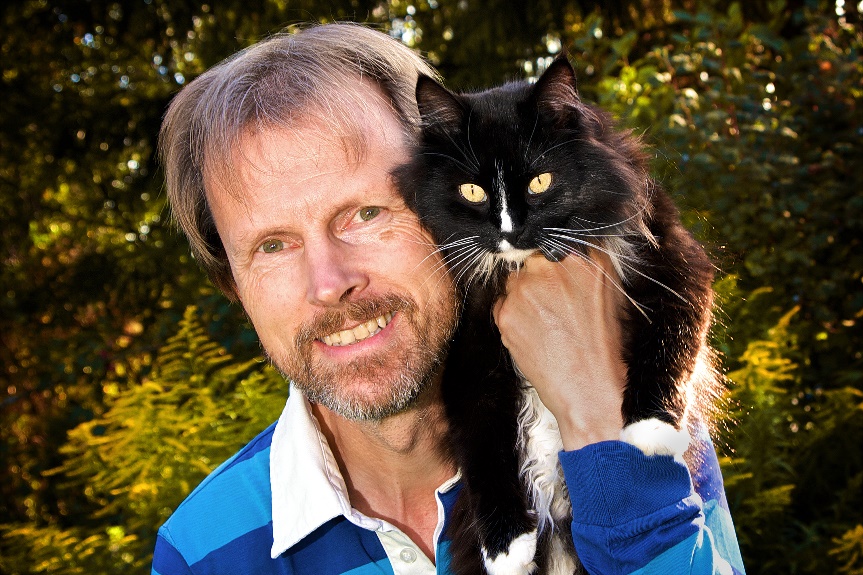 Thank you for listening to Bjarne. He believes that he understands me.
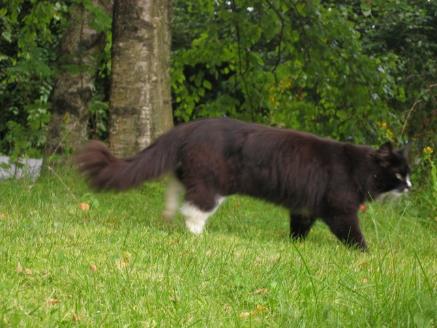 But we have our secrets that no ethologist yet knows about.
The Cat - Behaviour and Welfare - Bjarne O. Braastad
Norwegian University of Life Sciences
11